Современное   искусство
от 70-х годов до сегодняшнего дня
Калибернова О.И. 
преподаватель СПб  ГБОУ  СПО «Петровский колледж»
Современное искусство
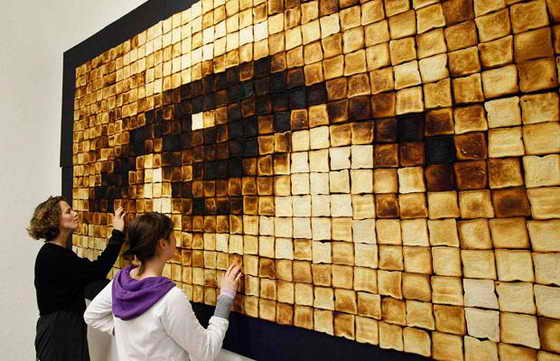 Из какого материала сделано это произведение искусства?
Тосты разной степени прожаренности
Арне Феликс Магольд.
Основные направления
концептуальное искусство
кинетизм
поп-арт
боди-арт
оп-арт
инсталляция
Концептуальное искусство
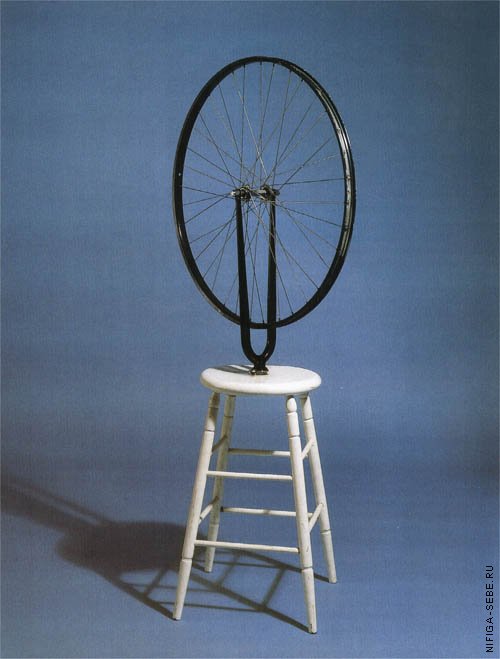 Направление, оформившееся в конце 60-х — начале 70-х годов ХХ века в Америке и Европе (от лат. conceptus — мысль, представление).
Марсель Дюшан
Характеристика стиля
Цель искусства — в передаче идеи.
 Задача художника не в том, чтобы работать кистью или резцом , а в том, чтобы создавать "идею”, "концепцию".
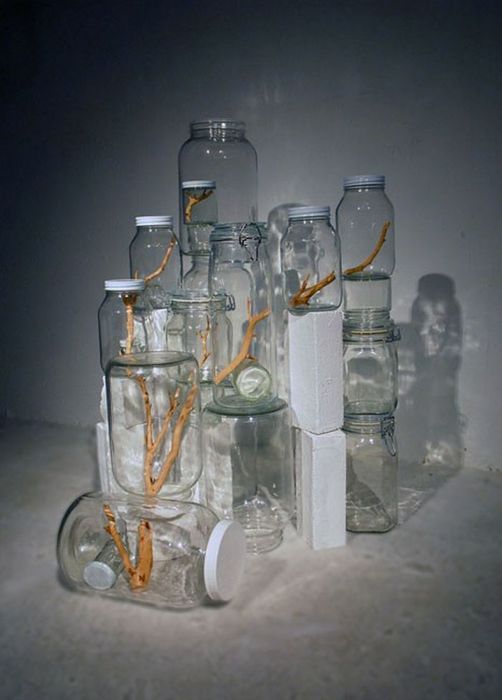 Наоко Ито
Характеристика стиля
Объектом искусства может стать любой предмет, явление, процесс, поскольку концептуальное искусство представляет собой чистый художественный жест.
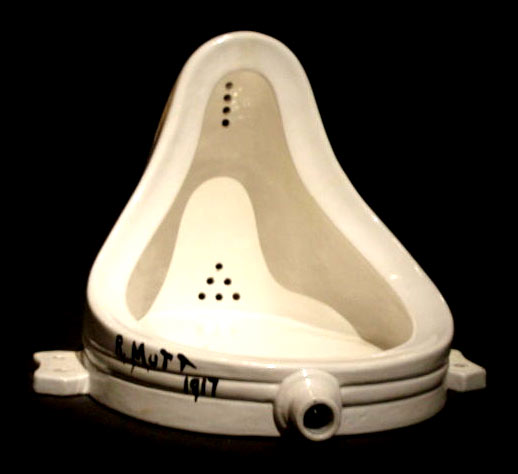 Марсель Дюшан «Фонтан»
Характеристика стиля
Концептуальные объекты могут существовать в виде фраз, текстов, схем, графиков, чертежей, фотографий, аудио- и видео - материалов.
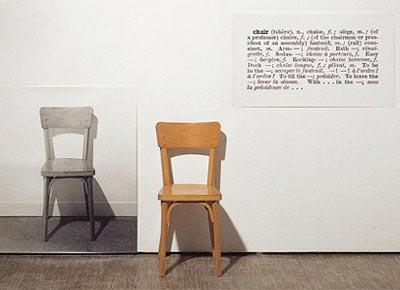 Джозеф Кошут. Один и три стула.
Характеристика стиля
Концептуальное искусство обращается не к эмоциональному восприятию, а к интеллектуальному осмыслению увиденного.
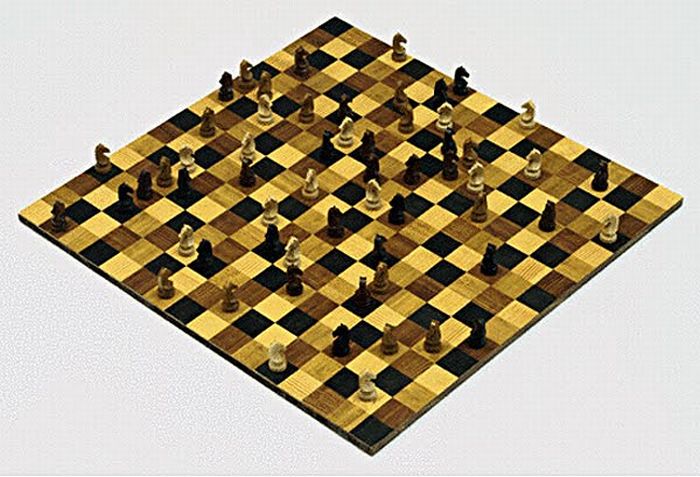 Габриель Оркозо
художники
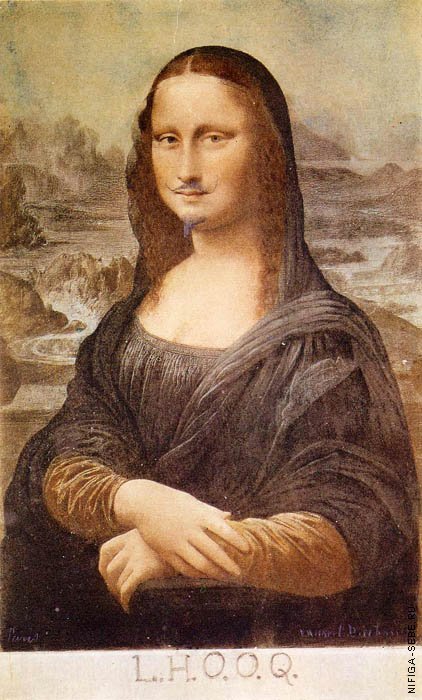 А. Вито, 
Р. Барри, 
М. Дюшан, 
Д. Кошут, 
Л. Левин,
 Й. Оно
Марсель Дюшан  «L.H.O.O.Q.»
кинетизм
Кинетизм (греч. kinetikos — движение) — направление в современном искусстве, обыгрывающее эффекты реального движения всего произведения или отдельных его составляющих.
Фонтан Тэнгли в Базеле
Характеристика стиля
Произведение искусства можно создать с помощью света и движения.
 Движущиеся установки, производящие при перемещении интересные сочетания света и тени, иногда звучащие.
Сесар Манрике. Ветряной мобиль
Характеристика стиля
Использование вращающиеся зеркал, различных механизмов, приводимых в движение электричеством, замысловатых устройств из линз, преломляющих направленный на них луч света.
Конструкции из дерева, металла и стекла.
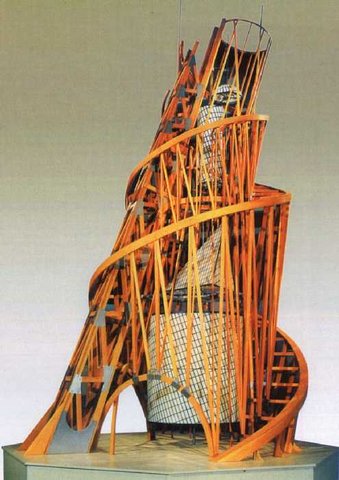 Памятник III Интернационала
Владимир Татлин
Художники
Н.Габо

Н. Шеффер

 Ж. Тингели

 Я. Агам 

П. Бюри

 Д. Ле Парк
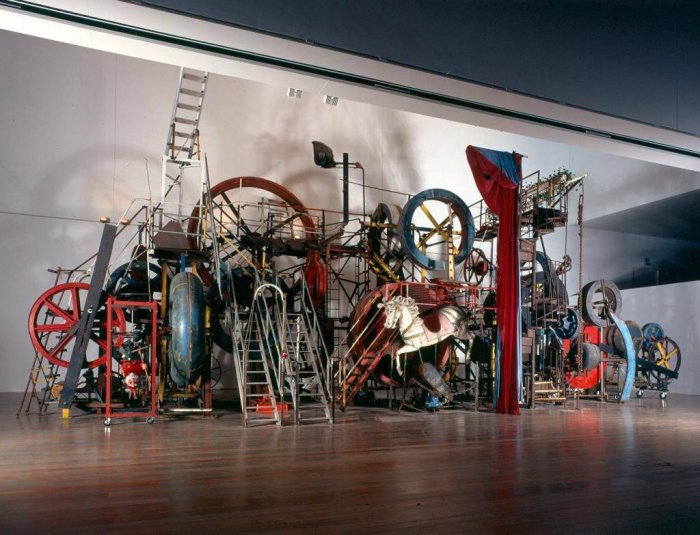 Наум Габо  «Ритмы»
Оп-арт
Оптическое искусство — искусство зрительных иллюзий, опирающееся на особенности визуального восприятия плоских и пространственных фигур.
Дизайн рекламных постеров Национального Банка Каталонии
Характеристика стиля
Задача оп-арта — обмануть глаз, спровоцировать его на ложную реакцию, вызвать образ «несуществующий».
 Простые однотипные элементы располагаются так, чтобы дезориентировать глаз, не допустить становления целостной структуры.
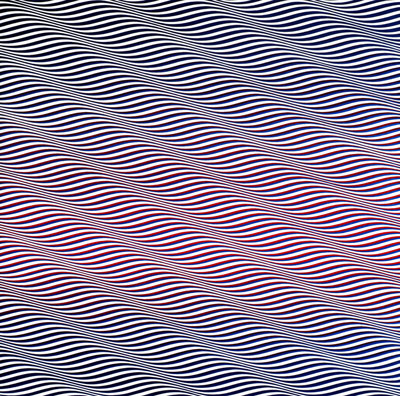 Бриджет Райли «Катаракт 3»
Характеристика стиля
Средства образной выразительности - цвет, декоративный, контрастный или мягкий и геометризированный рисунок в виде спиралевидных, извивающихся линий, однообразных геометрических очертаний, усложненных наложением или совмещением разных планов узора.
Виктор Вазарелли, «Ву»
художники
В.Вазарели
Ф.Морелле 
Д.Сото
 Ж.Стейн
К. Мари
 Д.Ибаррола
 Х.М. Гравениц
 Т.Герстнер
М.Эшер
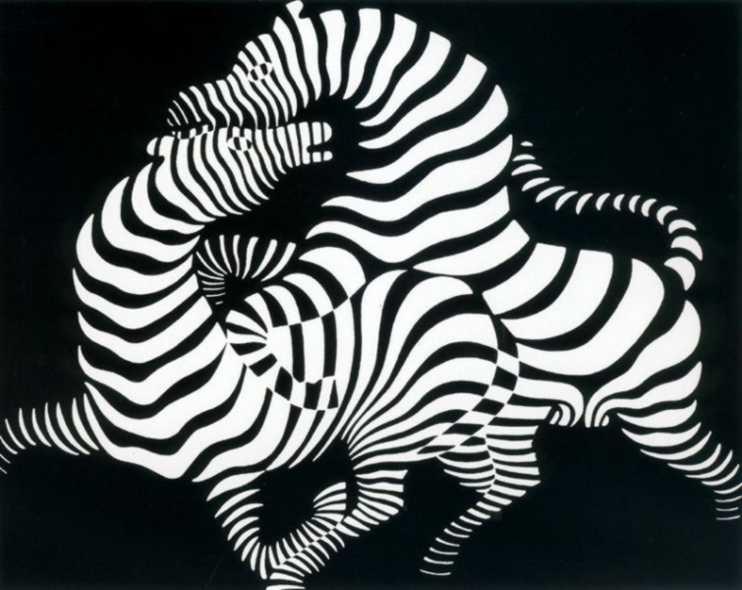 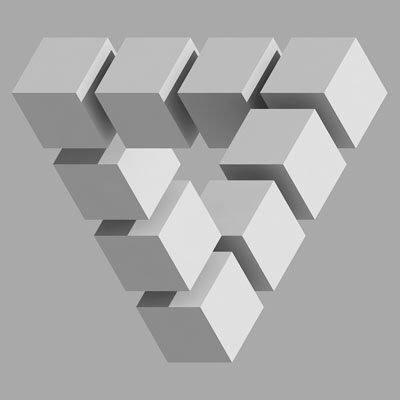 Виктор Вазарели “Зебры"
Мауриц Эшер «Треугольник»
Поп-арт
Поп-а́рт — направление в изобразительном авангардистском искусстве 1950—1960-х годов, которое «раскрывает эстетические ценности» образцов массовой продукции: потребительские товары персонажи новостей или кино.
Энди Уорхол. Банка супа
(англ. pop art, сокращение от popular art — популярное, общедоступное искусство; второе значение слова связано со звукоподражательным рop — отрывистый удар, хлопок, шлепок, то есть производящее шокирующий эффект)
Характеристика стиля
Образ, заимствованный в массовой культуре, помещается в иной контекст:
а) изменяются масштаб и материал;
б) обнажается приём или технический метод;
в) выявляются информационные помехи и др.
Роберт Раушенберг , «Прошлое»
Характеристика стиля
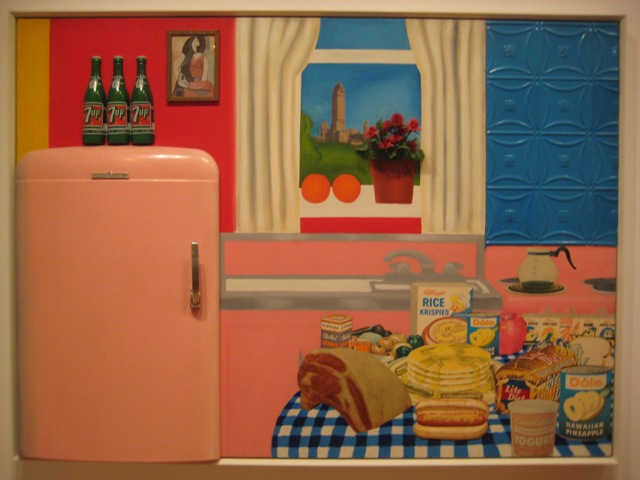 Ориентация на новую образность, создаваемую средствами массовой информации.
Яркий и контрастный колор.
Предмет изображения нарочито бытовой, связанный с современной индустриальной культурой
Том Вессельман 
"Натюрморт номер 30"
Художники
Э. Уорхол
 Т.Вессельман
Р. Гамильтон
 Д. Джонс
Р. Индиана
 А. Кац
Р. Лихтенштейн
К. Олденбург
Р. Раушенберг
   Д. Розенквист
Э. Руша
К. Харинг
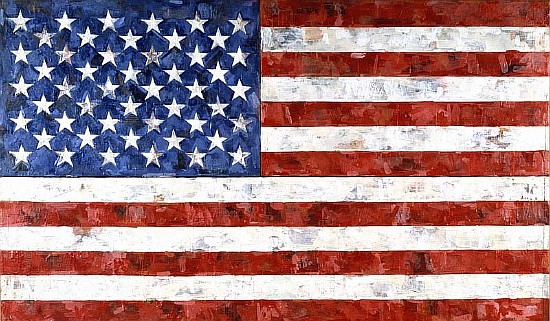 Джаспер Джонс «Флаг»
Боди-арт
"Искусство тела" ("боди -арт") возникло в США в 1967 году. Создатели этого направления используют в качестве "материала" и "объекта" художественного творчества свое собственное тело.
Разновидности: Бодипентинг
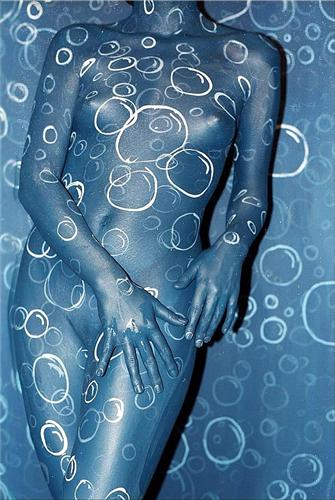 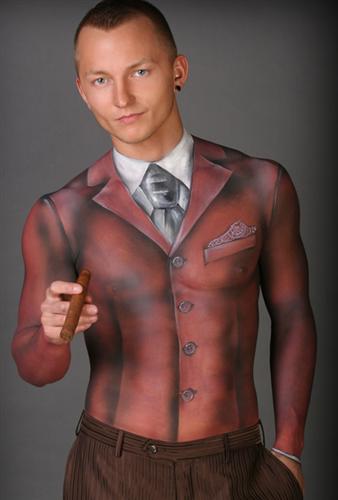 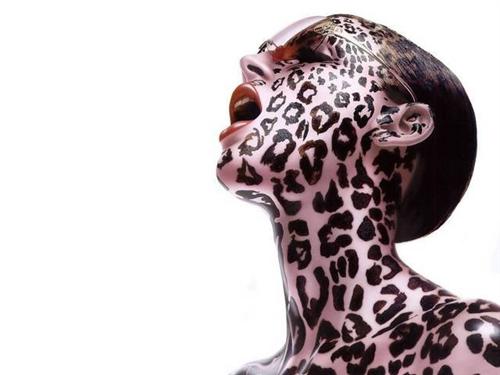 Рисование по телу. Наиболее безобидный и популярный вид боди арта. Он легко и быстро наносится и так же легко смывается. Носит в основном развлекательный характер.
Разновидности: Татуаж
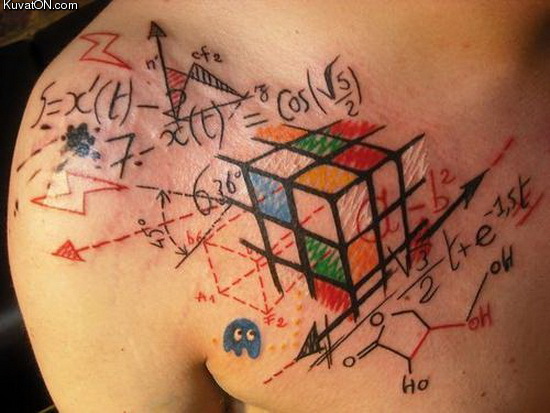 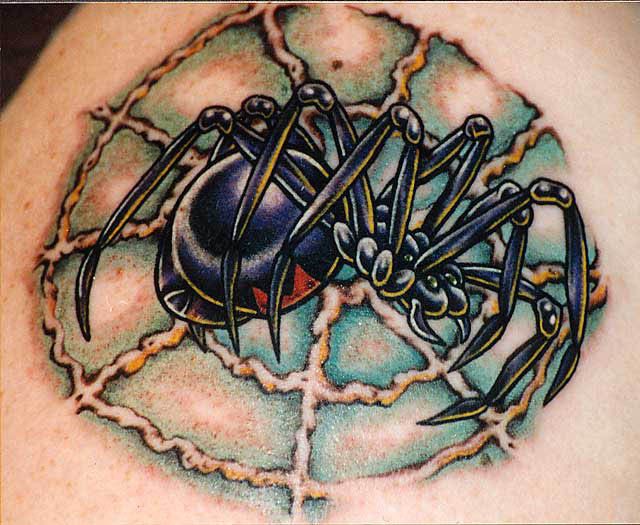 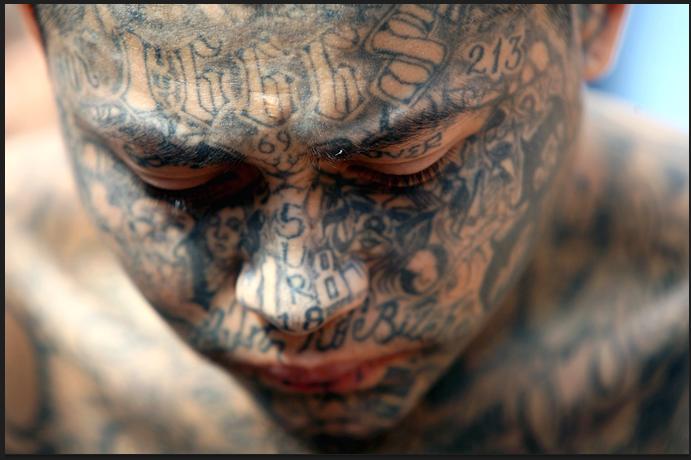 Татуаж (тату, татуировка) - фактическое введение природного красящего пигмента под внешний слой кожи.
Разновидности: Пирсинг
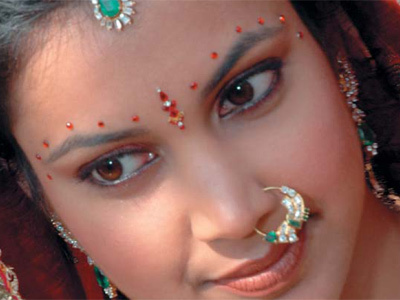 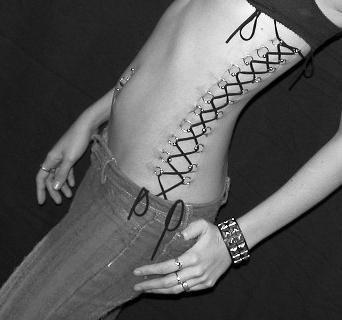 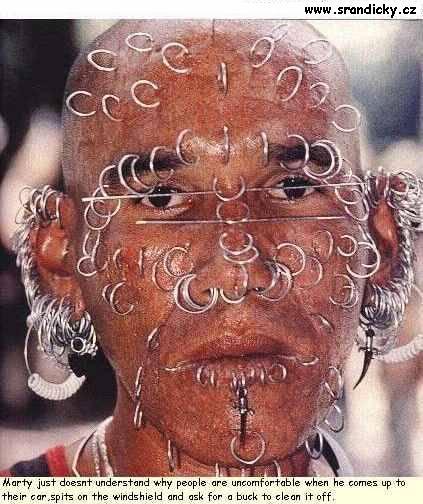 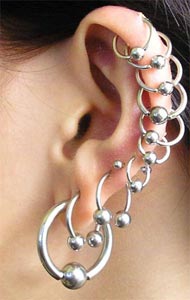 «Прокалывание дырок» с последующим ношением в украшений. Дырки делают во всевозможных частях тела - от носа и бровей, до пупка и половых органов.
Разновидности: Скарификация
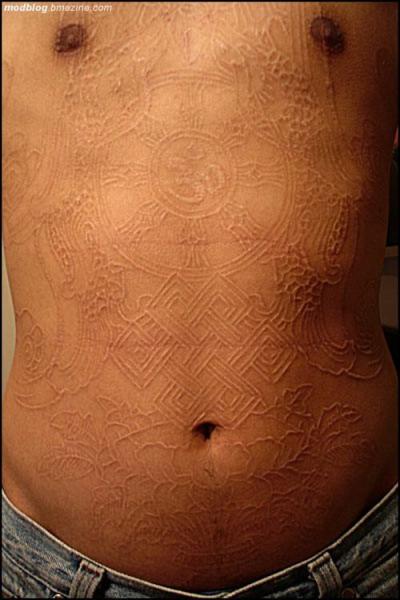 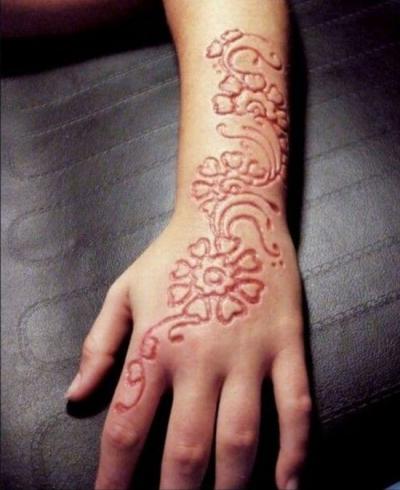 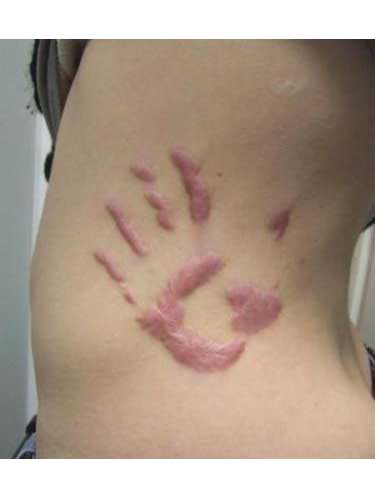 Специальное нанесение на тело шрамов, в законченном виде представляющих собой какой-либо рисунок или узор
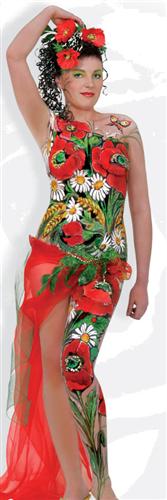 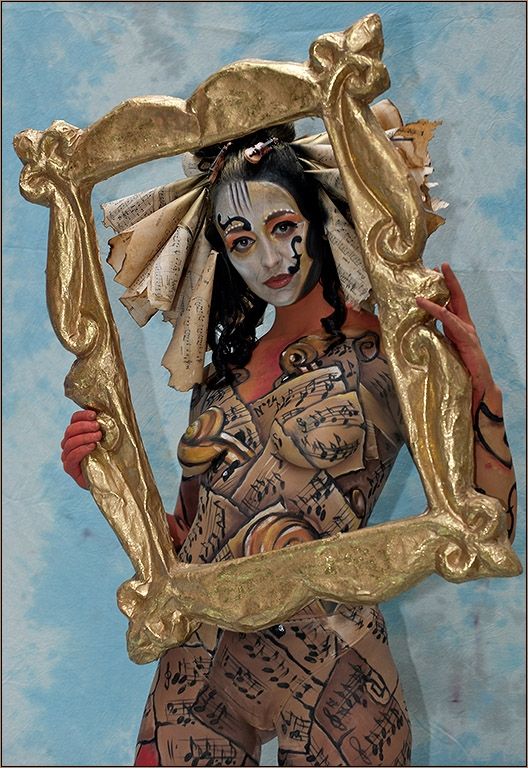 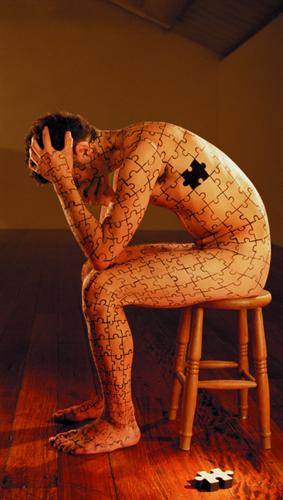 Современный боди арт находится на стыке графики и живописи, декоративно-прикладного искусства, дизайна, макияжа и парикмахерского искусства. Это не просто красивые рисунки на теле, а целостный образ.
граффити
Граффити (итал. graffiti, от греч. γραφειν писать) — надписи или рисунки на стенах зданий и переходов, вагонах поездов и прочих вертикальных поверхностях.
Характеристика стиля
Граффити — неоднородное явление с разнообразием стилей, программ и идеологий.
 Художники граффити соотносят себя с легальной и нелегальной деятельностью.
 Считается одним из видов самовыражения молодежи.
Характеристика стиля
Граффити – это написание слов или составление сюжетных композиций.
 Преследует политические, провокационные или чисто художественные цели.
Во многих случаях деятельность художников улицы рассматривается как хулиганство и проявление вандализма и преследуется законом.
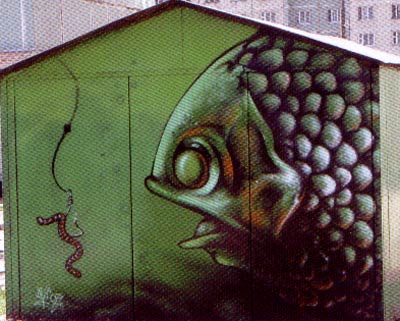 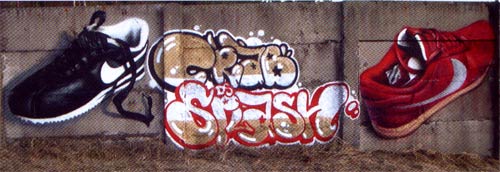 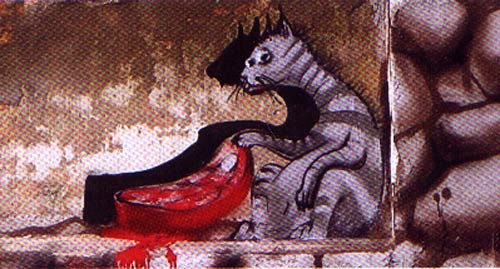 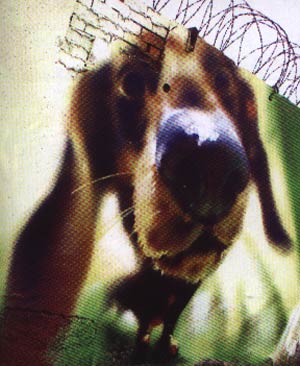 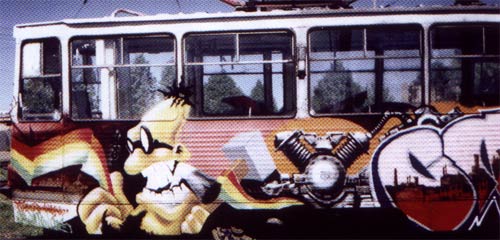 инсталляция
Термин произошел от английского глагола "to install" (устанавливать). Инсталляцию не "рисуют", не "пишут", а именно что устанавливают, составляют, формируют из отдельных разрозненных частей.
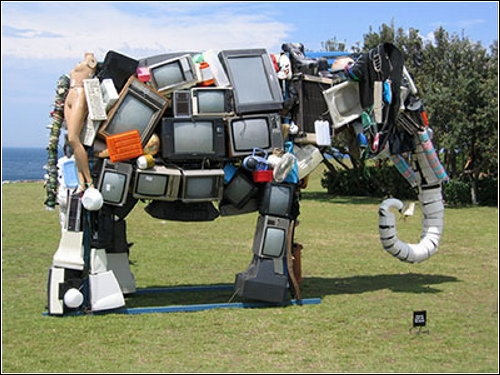 Энтони Хейвуд 
Инсталляция из телевизоров
Инсталляция трехмерна, это не "объект", а пространство. 
Это  попытка создания иной, отличной от обыденной, реальности на ограниченной, специально отведенной для этого территории.
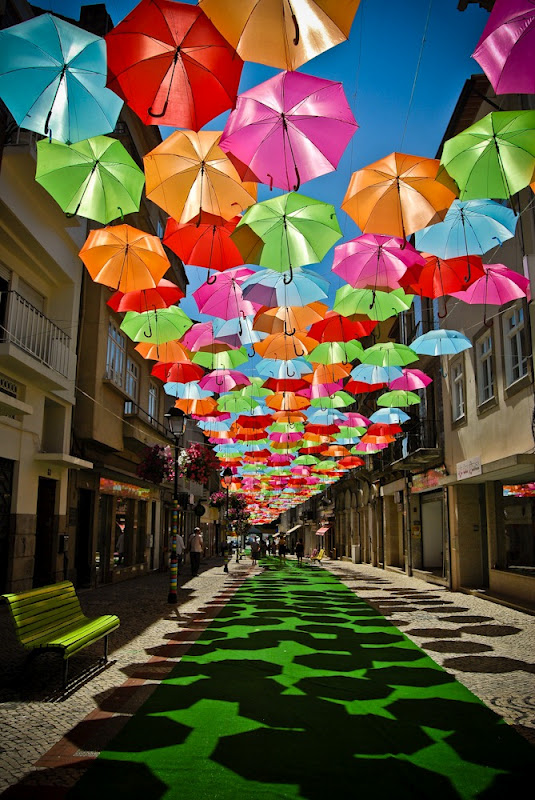 Инсталляция в Агеде (Португалия)
инсталляции из книг
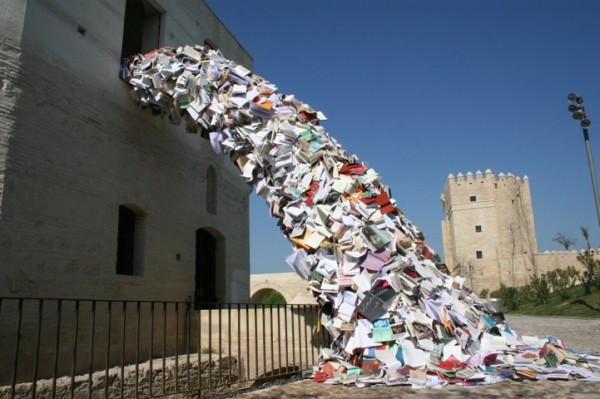 Алисия Мартин 
«Биография»
Мадрид
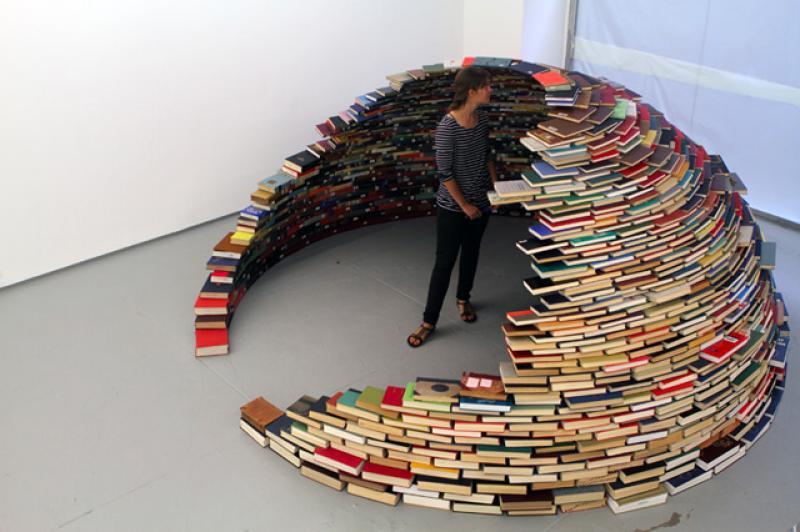 Милер Лагос Нью-Йорк
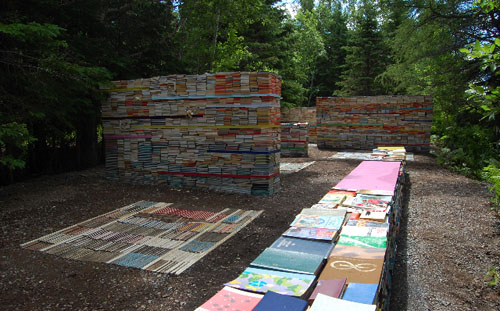 Thilo Folkerts и Rodney LaTourelle 
«Сад знаний» Канада
архитектура
Постмодернизм
Хай-тек
Деконструктивизм
постмодернизм
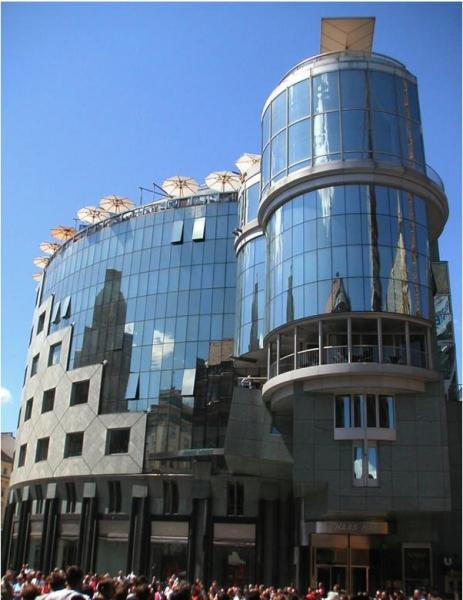 Идея: Вернуть эстетические функции архитектуры. Осознанное желание увязать новые постройки и историческое городское окружение
Хаас Хаус, Вена
Характеристика
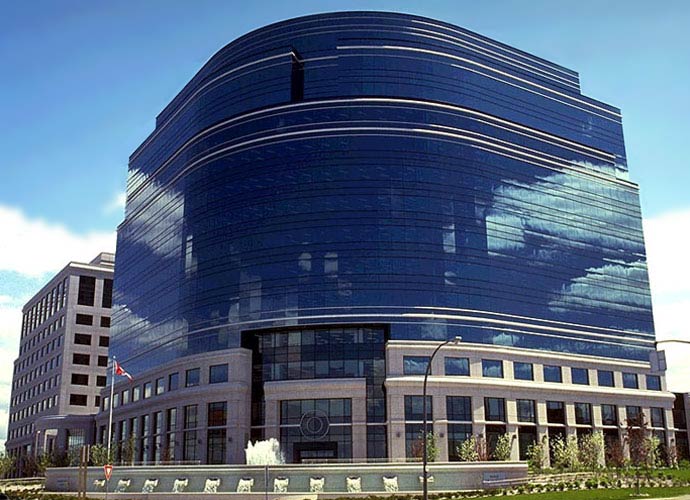 Здание центра, связи и почты Канада, Торонто
Много стекла,
 часто зеркального
Комплекс концертных заловФранция, Париж
Характеристика
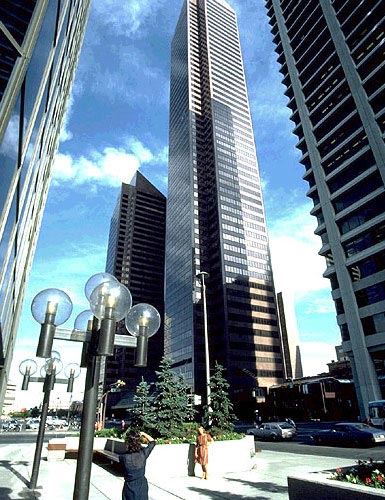 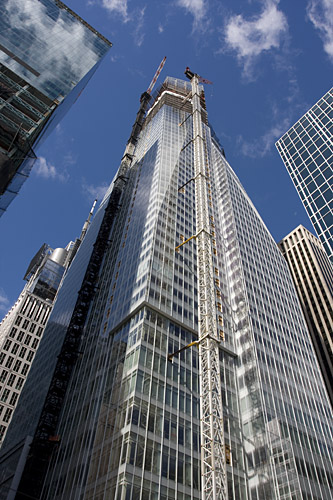 Башня Банка  Америки, Нью-Йорк
Комплекс корпоративных  зданий, 
Канада, Монреаль
Нетипичность размеров (нет привязки к человеческому росту)
Характеристика
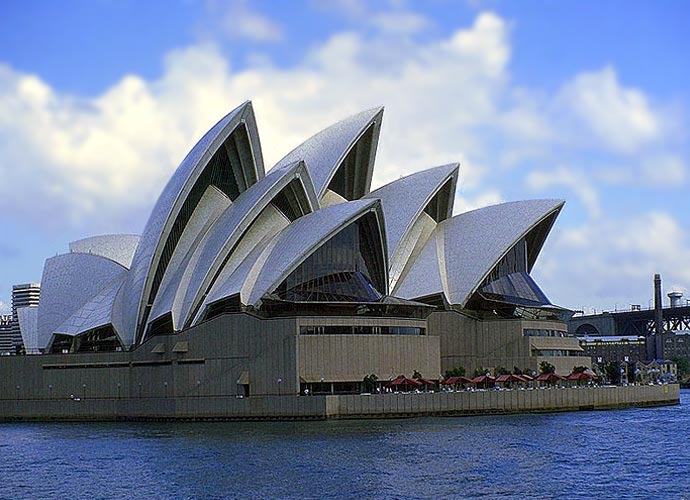 Оперный театр, Сидней
Использовние нестандартных геометрических форм
Музей цивилизации Канада, Монреаль
Характеристика
Использование новых строительных материалов и технологий
Здание в стиле космического дизайна,Канада, Монреаль
Хай-тек
Идея: Радикальное обновление языка архитектуры под влиянием технического прогресса, отражение «высоких технологий»
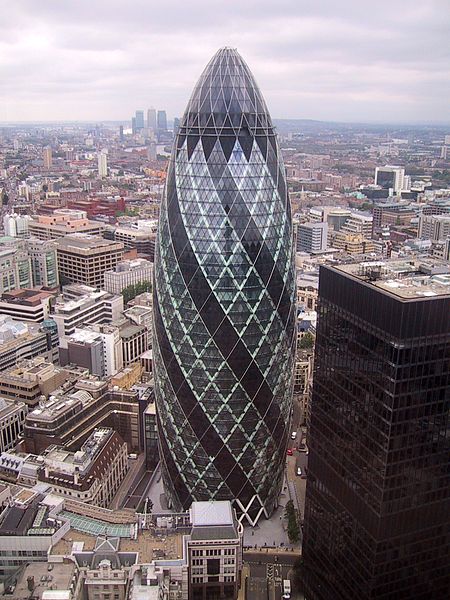 Башня Сент-Мэри Экс 30, Лондон
характеристика
Применение технических конструкций и инженерных систем в качестве декоративного украшения
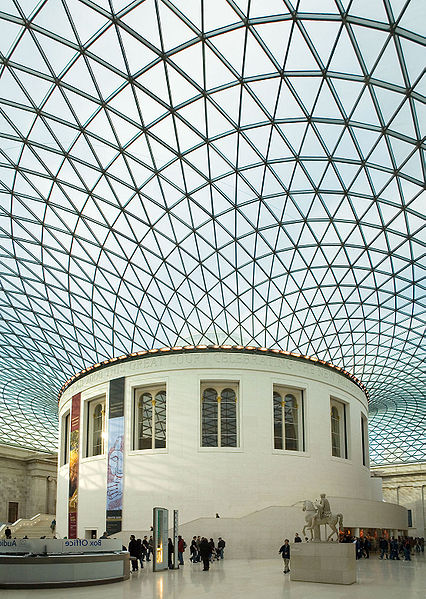 Лорд Норман Фостер: перекрытие двора Британского музея
характеристика
Окрашивание конструктивных элементов здания в яркие цвета.
Вынос несущих конструкций наружу.
Центр современного искусства Помпиду, Париж
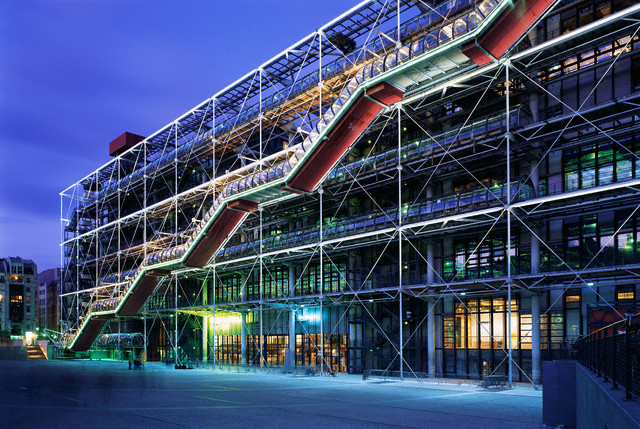 характеристика
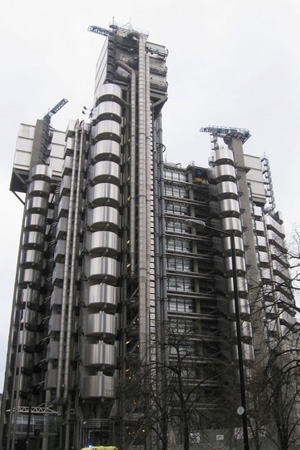 Использование тросовых элементов.
Применение наружных металлических ограждающих конструкций
Здание "Ллойд" в Лондоне
деконструктивизм
Идея: сознательное создание конфликта между тем, как человек привык воспринимать язык и смысл, и тем, что он видит.
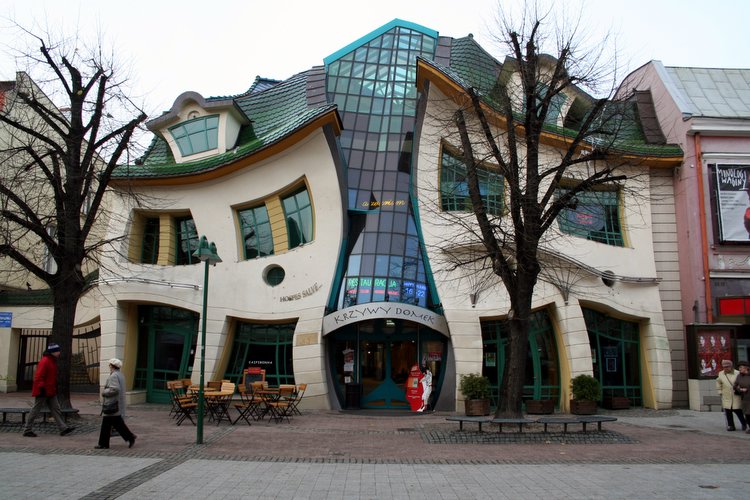 Кривой дом,  Сопот , Польша
Характеристика стиля
Отказ от тектоники, равновесия, вертикалей и горизонталей.
Создание нового пространства, новых типов зданий.
Центр обработки данных Массачусетского 
 технологического института
Отель Рогнер Бад Блюмау,  Австрия
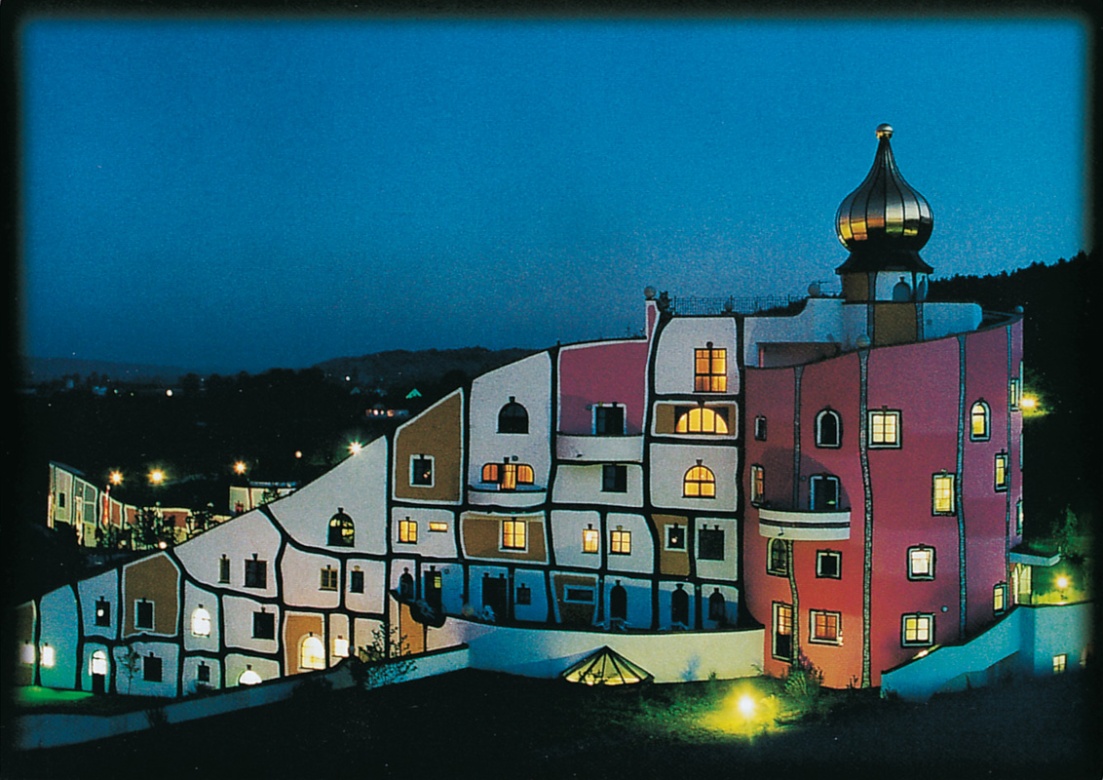 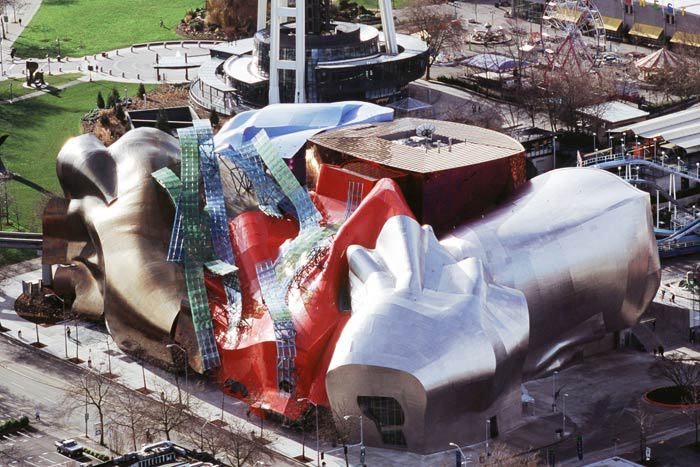 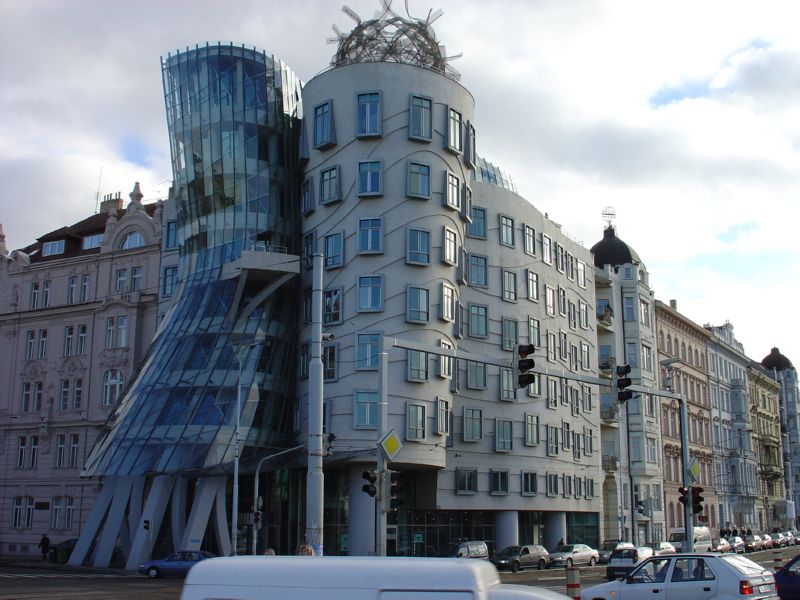 Здание музейно-выставочного центра Экспериментальных музыкальных проектов, США
Танцующий дом, Прага
скульптура
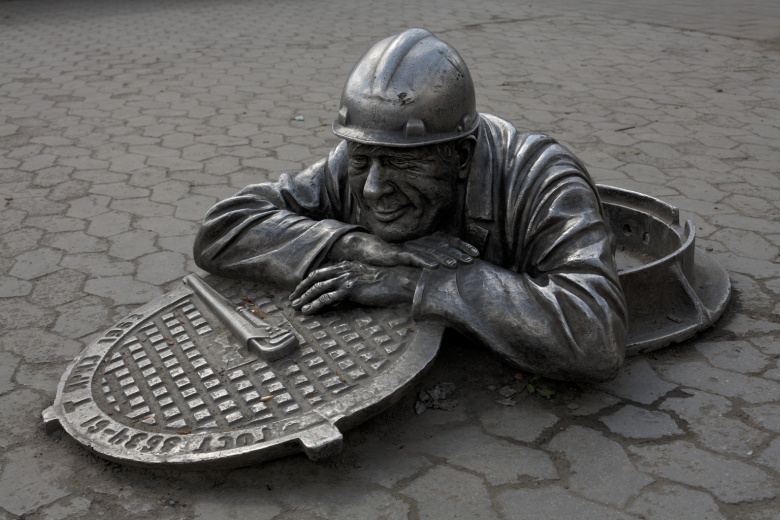 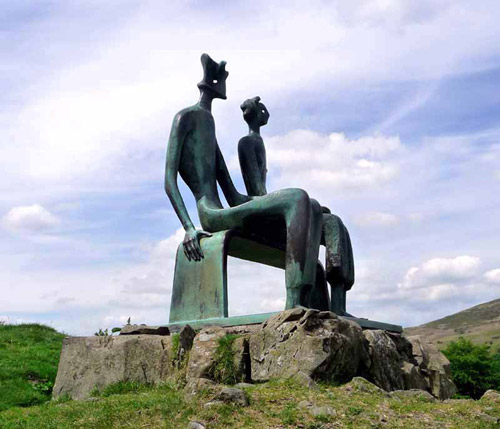 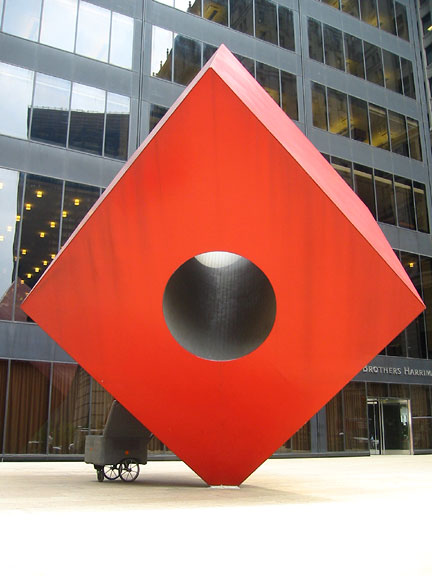 Слесарь Степаныч 
Омск
Король и королева, 
Шотландия
Красный Куб, Нью Йорк
Многообразие форм и техник, материалов и тем. Изображение предметного и беспредметного.
источники
http://beeblioteka.blogspot.com
http://smallbay.ru
http://ru.wikipedia.org
http://moikompas.ru
http://scaramouch.ru